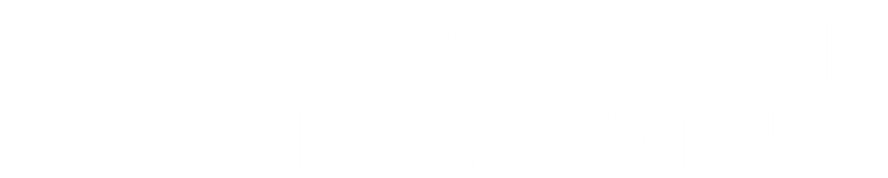 Debt Repayment Strategies
Today’s Webinar
Reducing Background Noise
We’ve muted all attendees to help with audio quality.
Using the “Questions” Feature
Submit questions at any point. Let’s test it!
Presentation & Recording
This presentation is being recorded and will be posted on our YouTube channel to re-watch.
Meet the Hosts
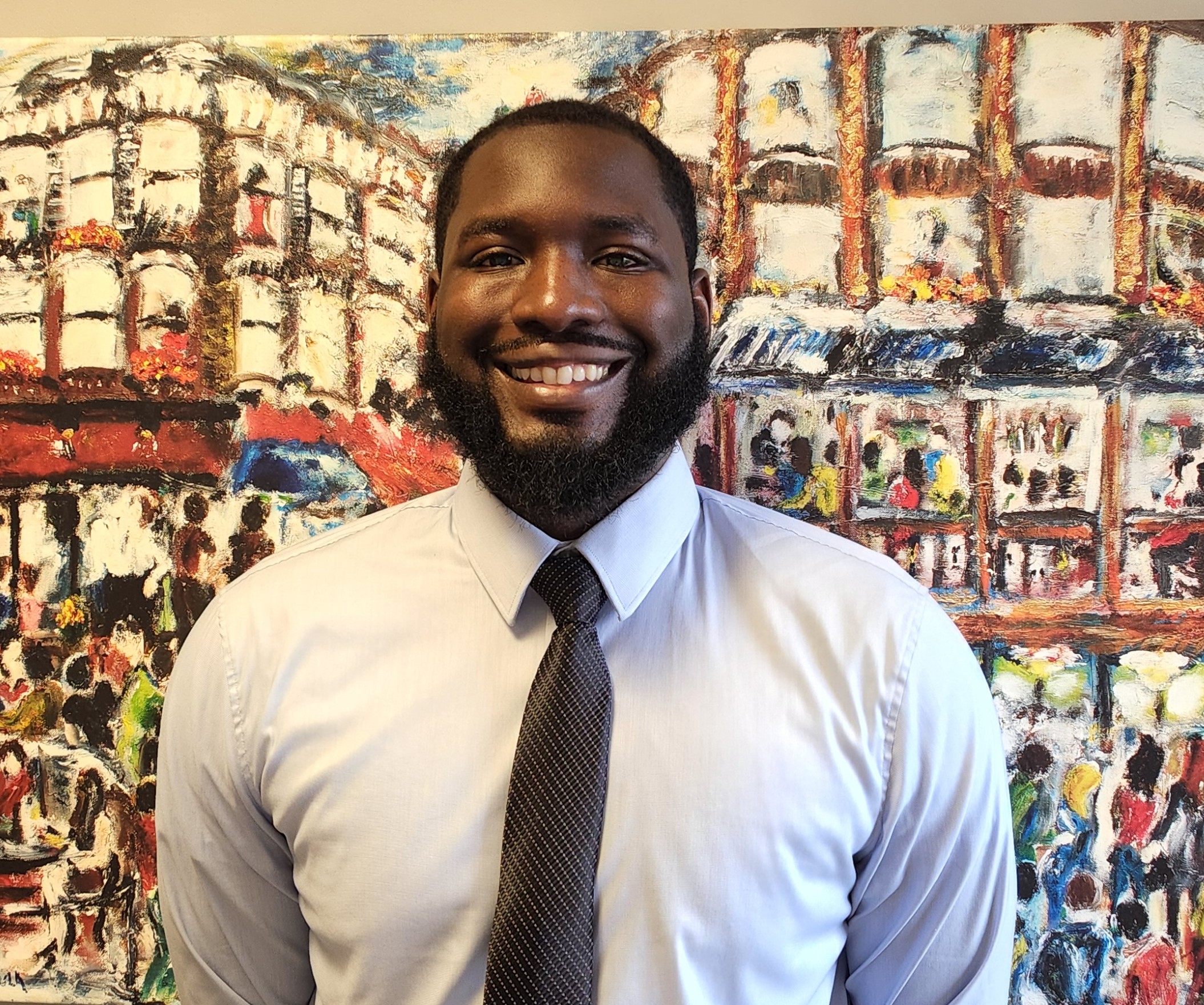 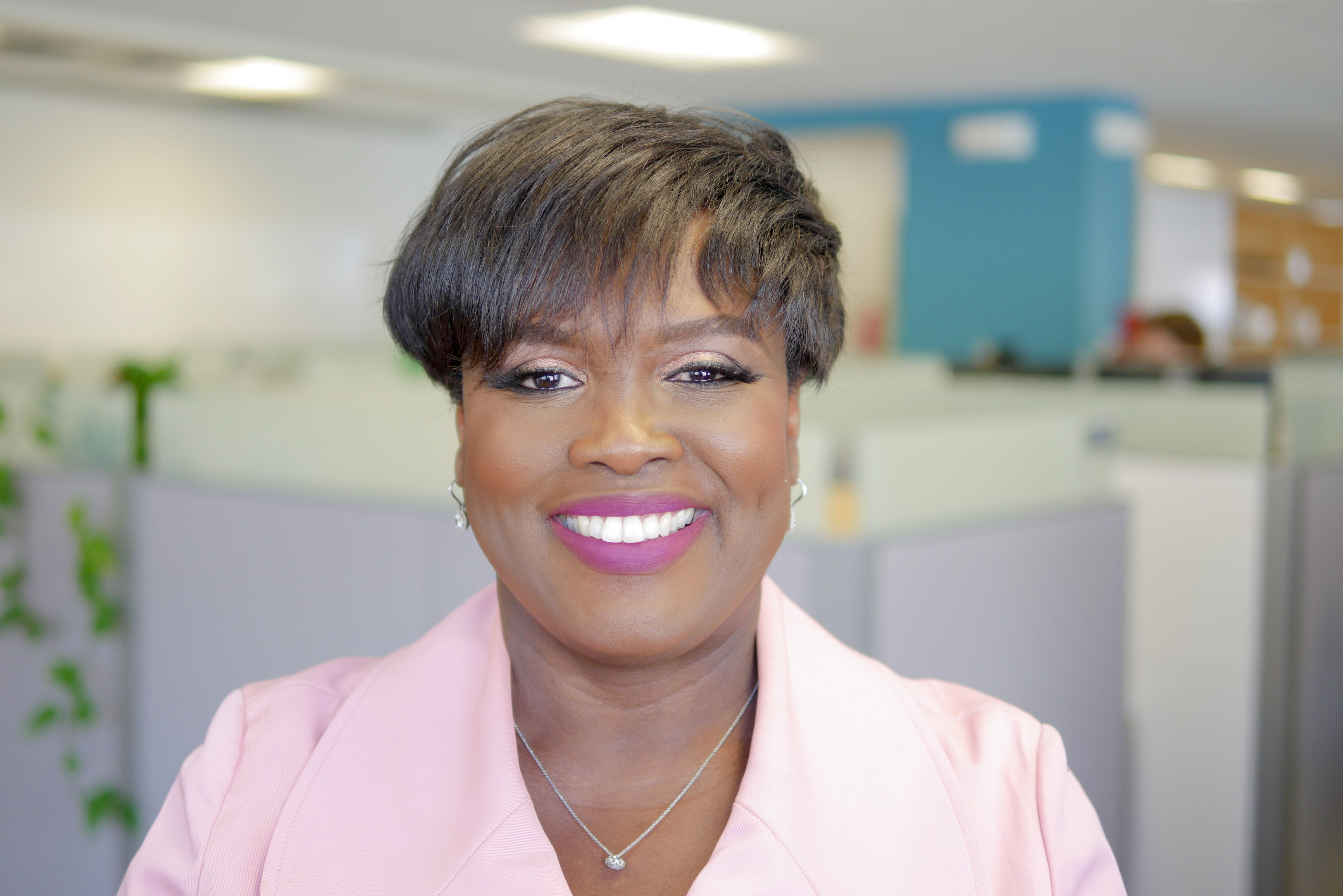 Terrence Bazile
Community Engagement Specialist
Dominique Verdieu
Community Engagement Specialist
Meet the Hosts
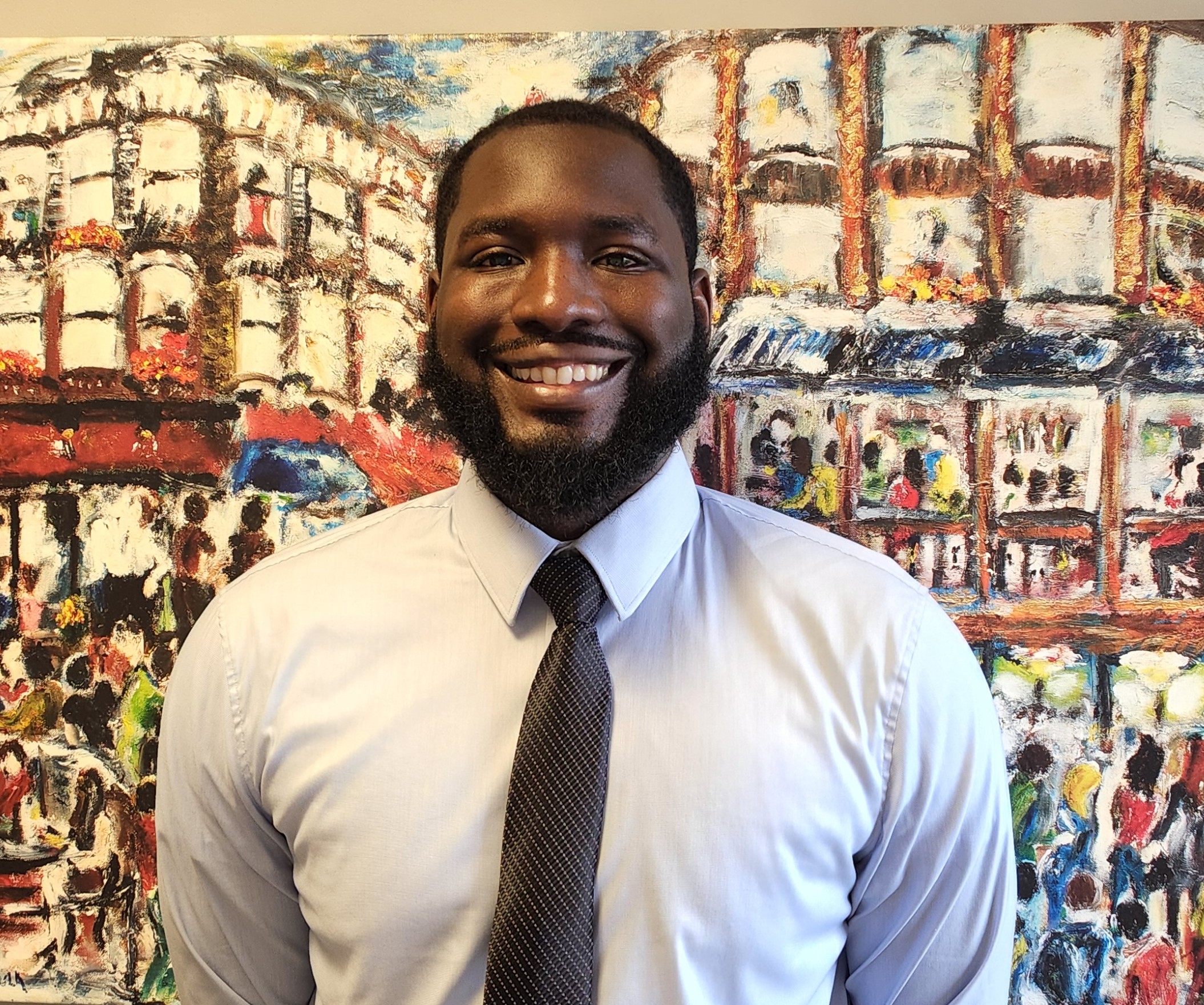 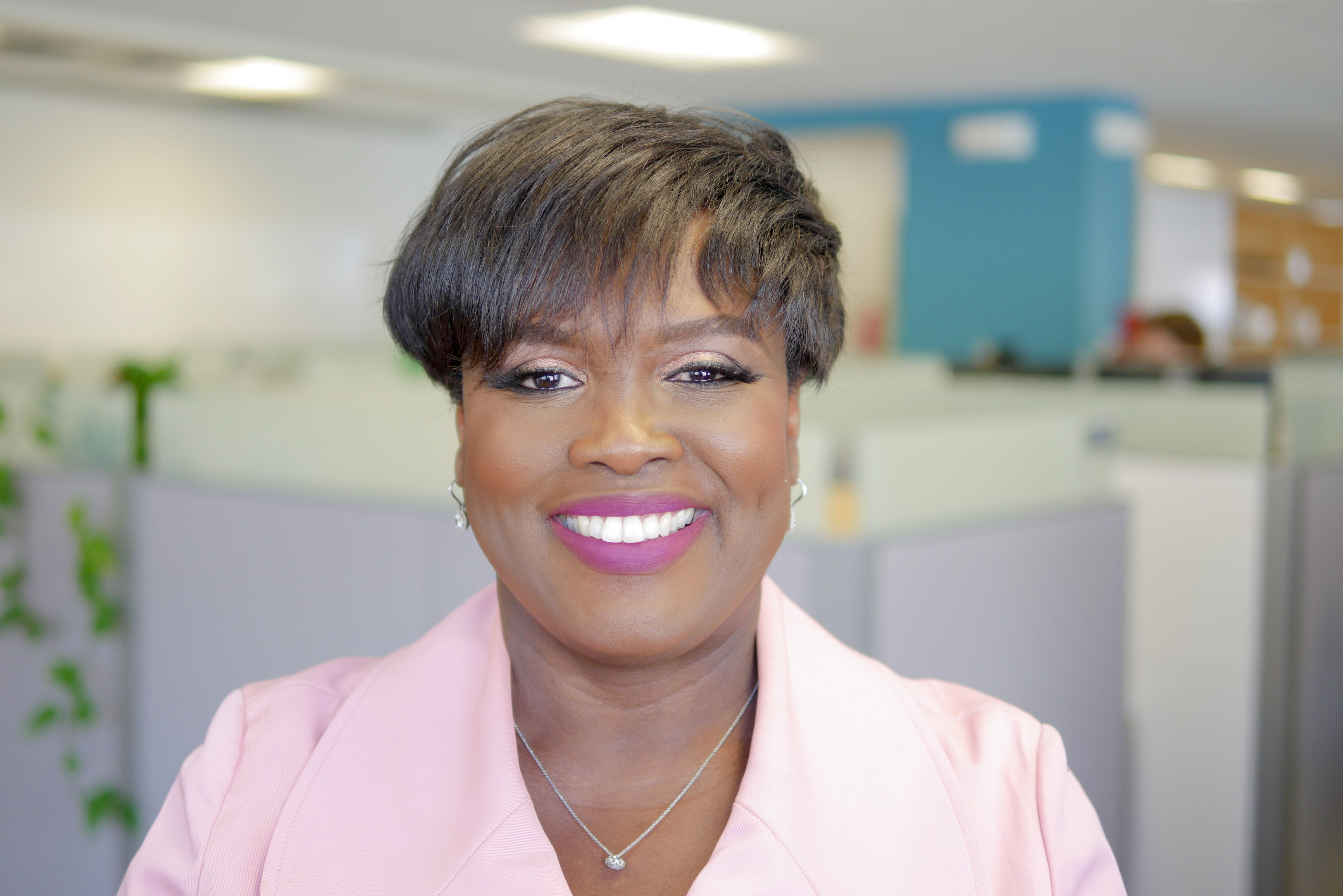 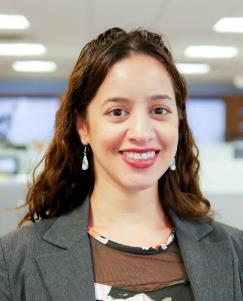 Migdalia Gomez
AVP, Community Engagement
Terrence Bazile
Community Engagement Specialist
Dominique Verdieu
Community Engagement Specialist
The Credit Union  Difference
Better Value
As a not-for-profit, HUECU puts members first in the form of better rates on savings and loans, lower & fewer fees, and more free services and perks.
Better Service
Credit unions consistently outperform banks in metrics of customer service and satisfaction. You have a name not just an account number here.
Better Business Model
The member controlled co-op model is always focused on operating in the best interests of our members.
Better For the Community
Your money stays local when you bank with HUECU. We give back to our community by offering financial education programs and support for local charitable organizations.
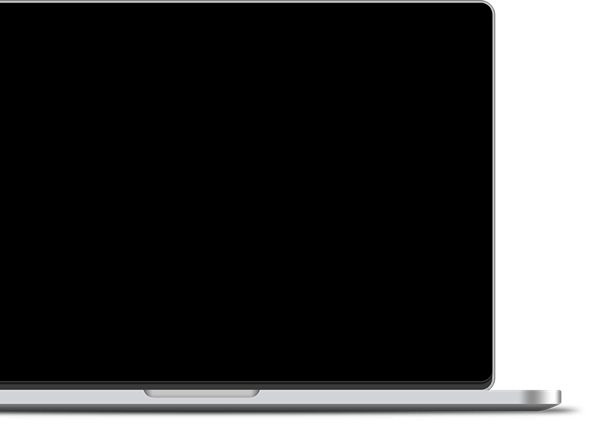 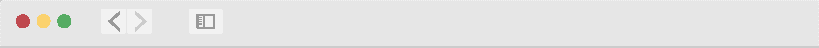 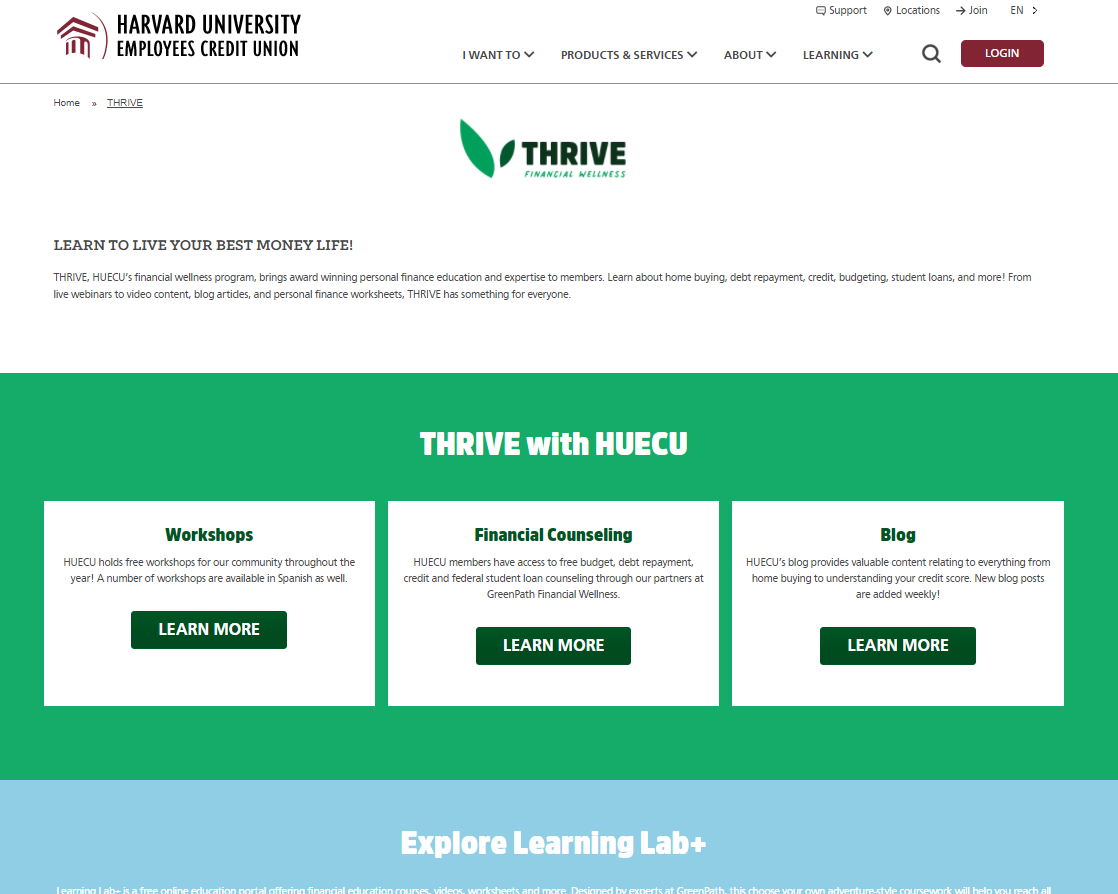 THRIVE Financial Wellness
Free Financial Counseling, Blogs, Workshops, Worksheets, Short Videos, Calculators, and an online education portal.
HUECU.ORG/THRIVE
[Speaker Notes: I would suggest moving this to the end of the show]
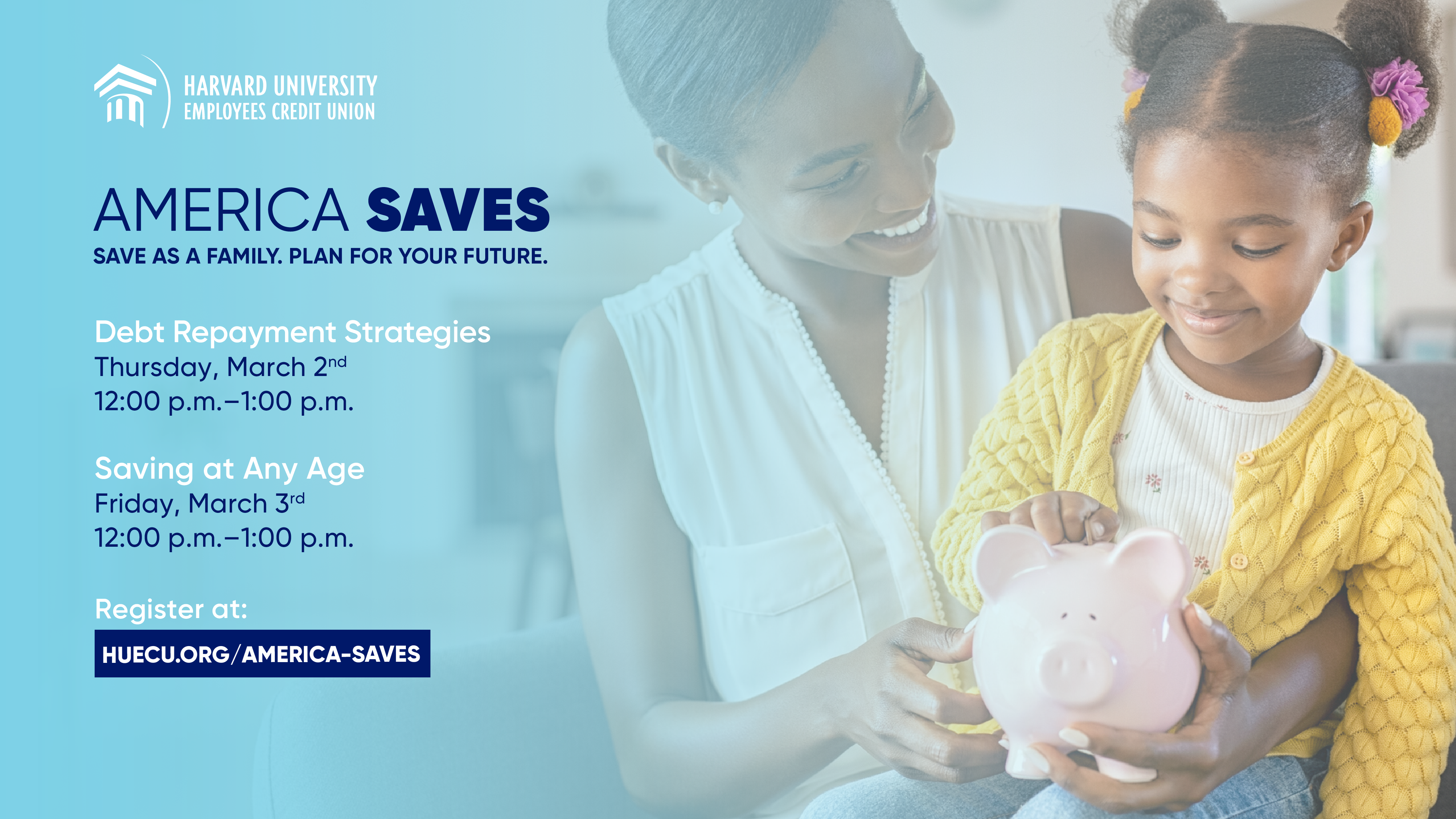 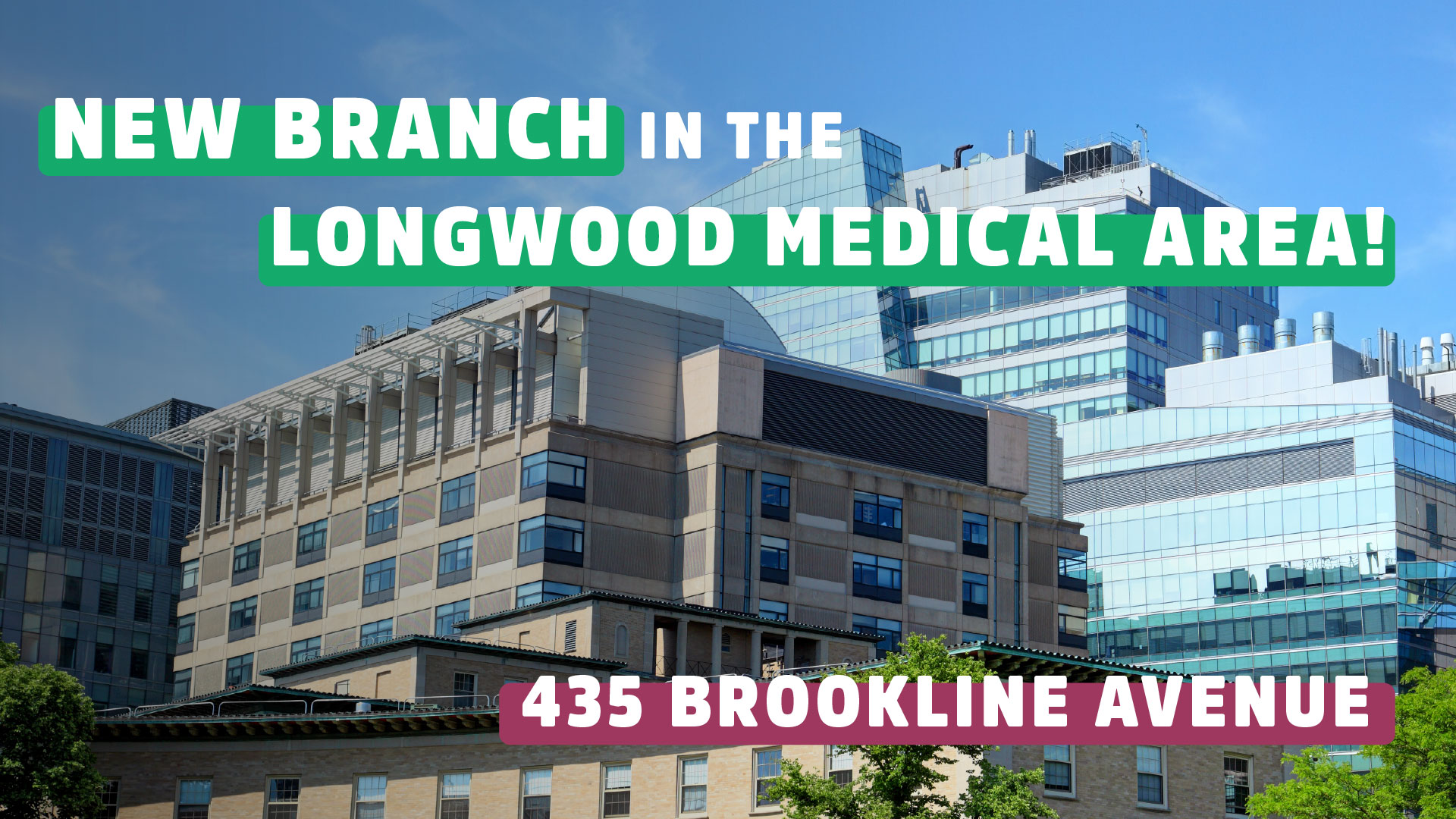 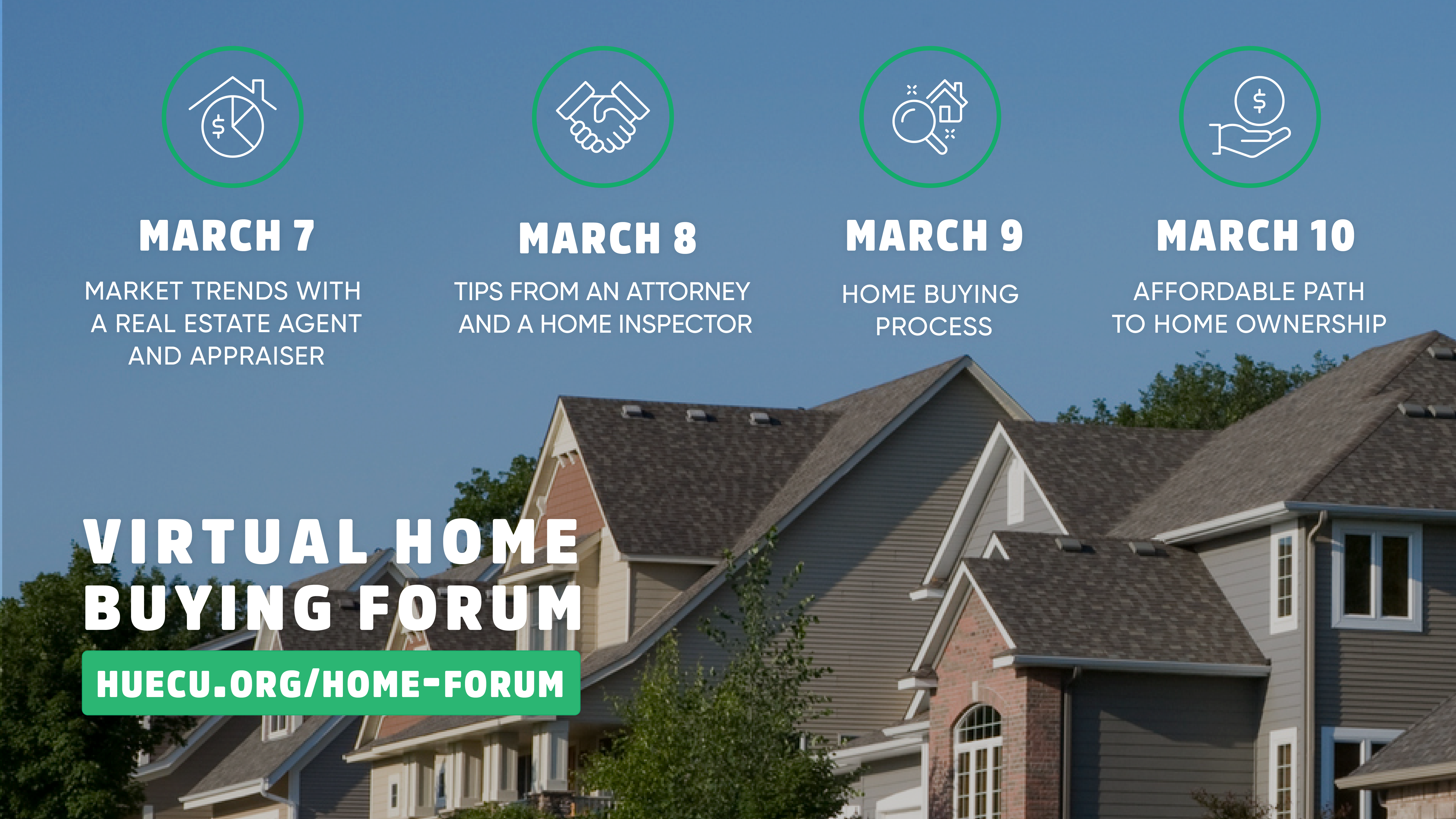 STEP 1
What Are Your Goals?
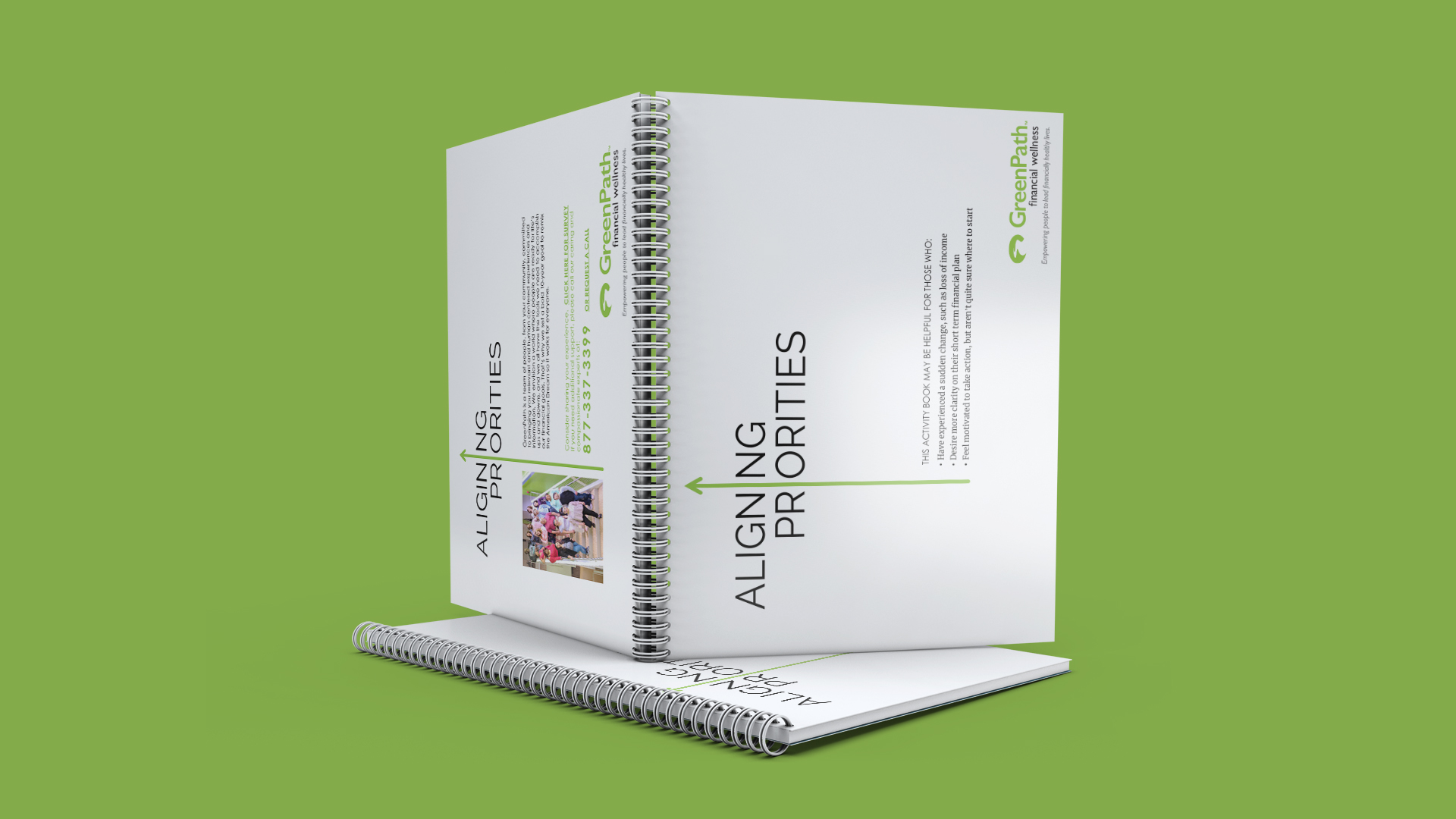 [Speaker Notes: Aligning priorities image

Greenpath-]
You Are Here
WHAT DO YOU OWE?
WHAT’S YOUR CREDIT SCORE?
CALCULATING COST OF DEBT
Calculating the Cost of Your Debt
[Speaker Notes: In the original chart there were some cells that were in red, (120 years, $552, 89 years, $575, 84 years)]
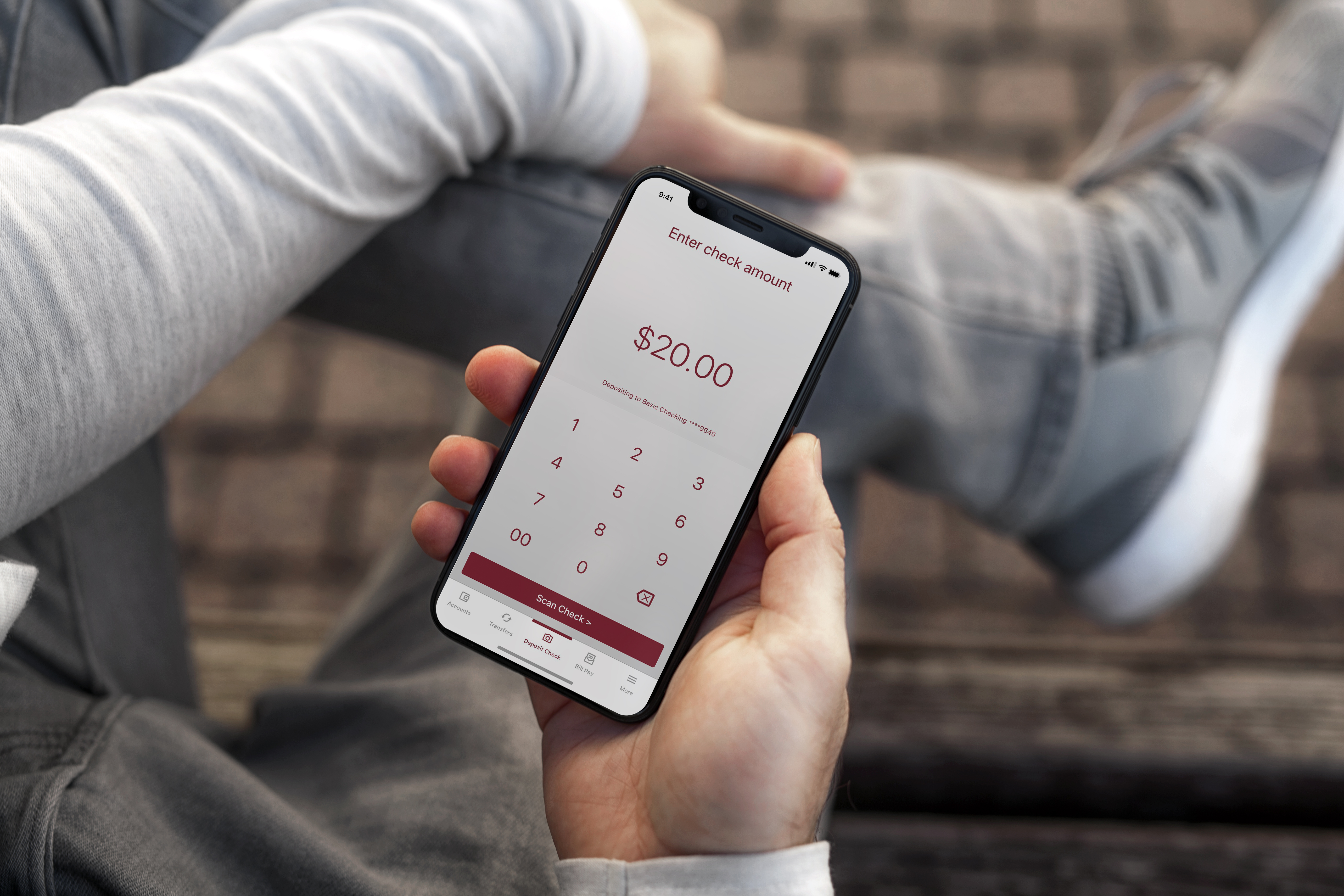 Emergency
Fund
CALCULATE
START SMALL & BUILD
3 months of expenses
6 months of expenses
$50
$250
STEP 2
Debt Repayment Strategies
Snowball and Avalanche Methods
SNOWBALL
AVALANCHE
Focuses on smallest amount of debt.
Focuses on highest interest.
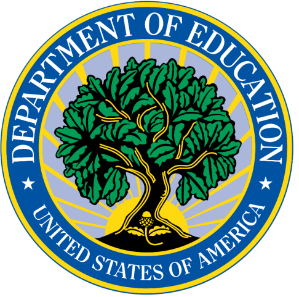 Make minimum payments on each debt monthly
Make extra payments on the smallest loan
When paid off, move to the next smallest loan debt
Make minimum payments on each debt monthly
Make extra payments on the highest interest rate loan
When paid off, move to the next debt with the highest interest rate.
START HERE
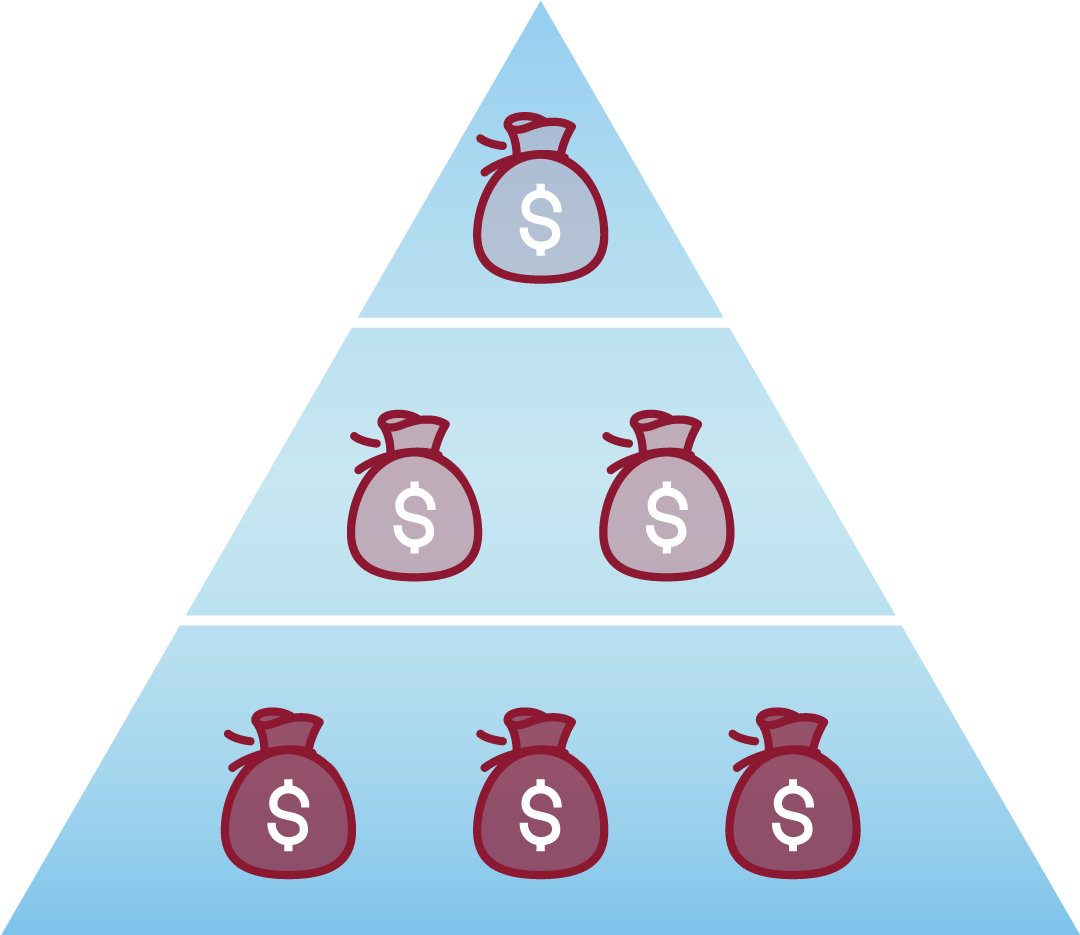 SMALL DEBT
DEBT SNOWBALL
DEBT AVALANCHE
Focuses on the smallest amount of debt.
Focuses on highest interest rate.
MEDIUM DEBT
LARGE DEBT
START HERE
A Little Goes a Long Way
[Speaker Notes: In the original chart there were some cells that were in red, (120 years, $552, 89 years, $575, 84 years)]
STEP 3
Know Your Options
Talk With Lender
Propose New Payment
Ask About
Speak with Decision Maker
Have a Paper Trail
Explain your situation to determine whom can best help you.
Interest Rate Reduction, Loan Deferment, Loan Forbearances, Loan Extension and Consolidation
Calculate how much you can pay and discuss repayment options with your lender
Keep notes on your conversations, including names of those you spoke with.
[Speaker Notes: Animate is click for each step]
What is Refinancing?
A new loan that pays off your previous loan.
BENEFITS OF REFINANCING
Lower interest rate.
Extended loan terms, leading to lower monthly payment.
Typically, no application fee and no prepayment penalties.
[Speaker Notes: Animate is click for each step]
Benefits of Refinancing
*Does not include prior interest paid on original loan.
[Speaker Notes: In the original chart there were some cells that were in red, (120 years, $552, 89 years, $575, 84 years)]
What to Consider Before Refinancing
*Some lenders offer interest rate discounts for automatic loan payments.
Benefits
Credit Score
Interest Rate
Compare interest rate, and whether it is fixed, variable or hybrid.
May lose benefits associated with original loans.
A higher credit score may mean lower interest rate.
[Speaker Notes: Animate is click for each step]
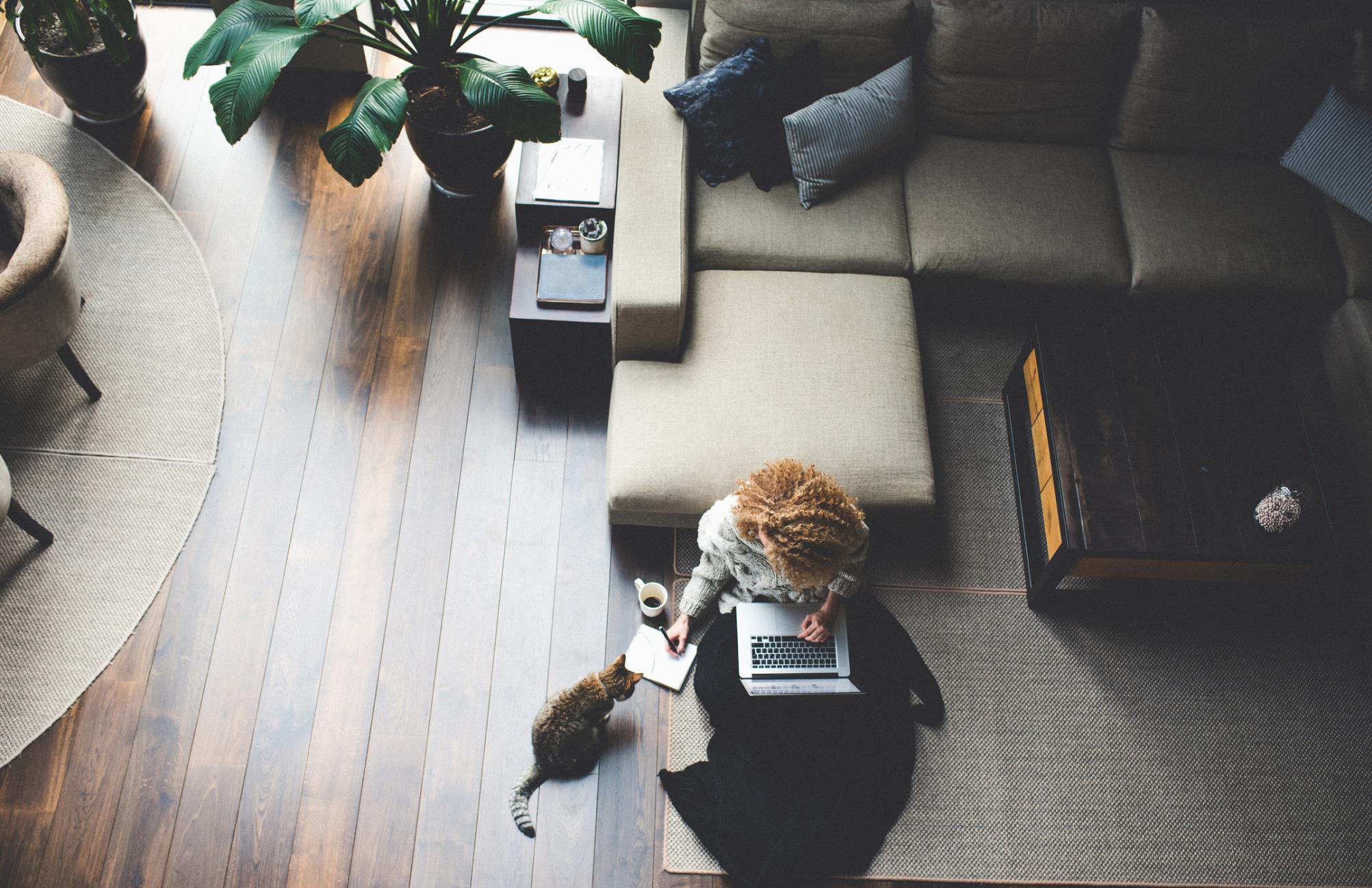 Look for Lower Rates
Personal Loans
Refinancing Loans
Mortgage Refinancing
Auto Refinancing
Student Loan Refinancing
Debt Consolidation Loans
Credit Card Balance Transfers
GreenPath
GreenPath Financial Wellness offers free credit, budget and, Federal Student Loan counseling.
HUECU.ORG/GREENPATH
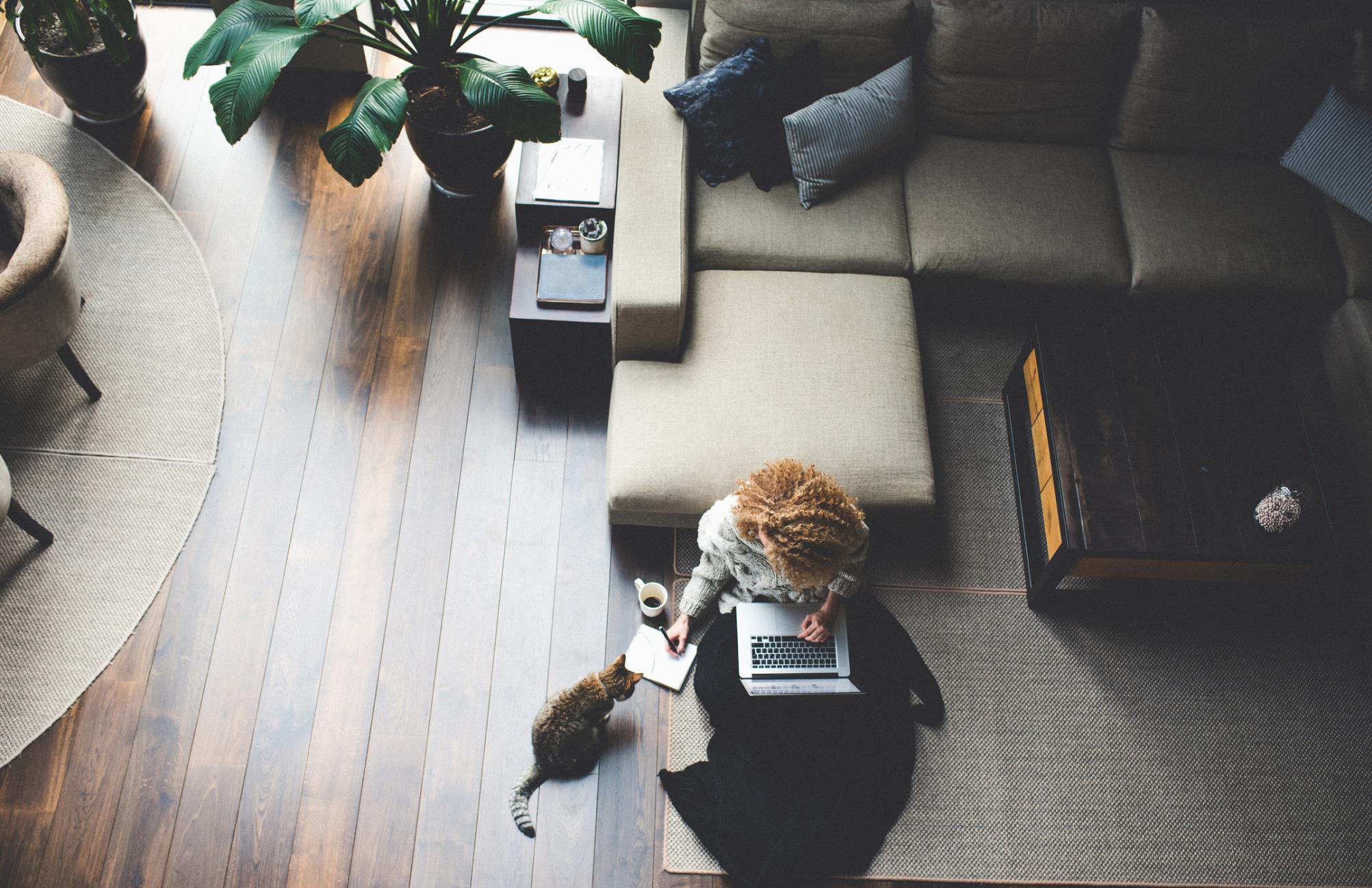 Debt Management Plan
Reduces interest rates on debts
Provides financial counseling
Cost based off state ($75 max monthly in MA)
Debt Management Plans are NOT the same as Debt Settlement
Debt Management Plan By The Numbers
An example of GreenPath Financial Wellness’ program. Member is estimated to payoff unsecured debts 40 months sooner and save $31,960
[Speaker Notes: In the original chart there were some cells that were in red, (120 years, $552, 89 years, $575, 84 years)]
Next Steps
STAY MOTIVATED
STAY INFORMED
TAKE ACTION
    WHAT WILL YOU DO?
Today
This week
This month
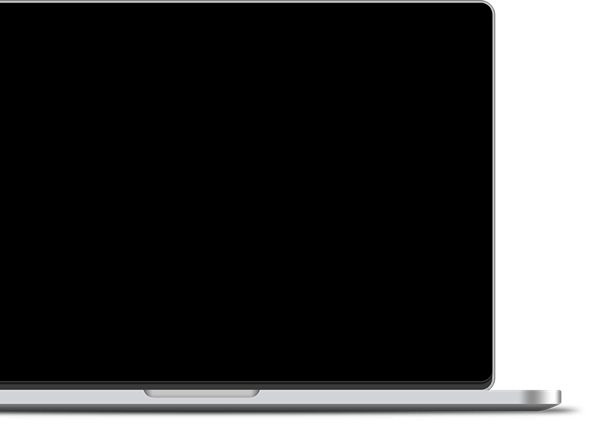 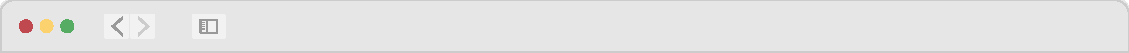 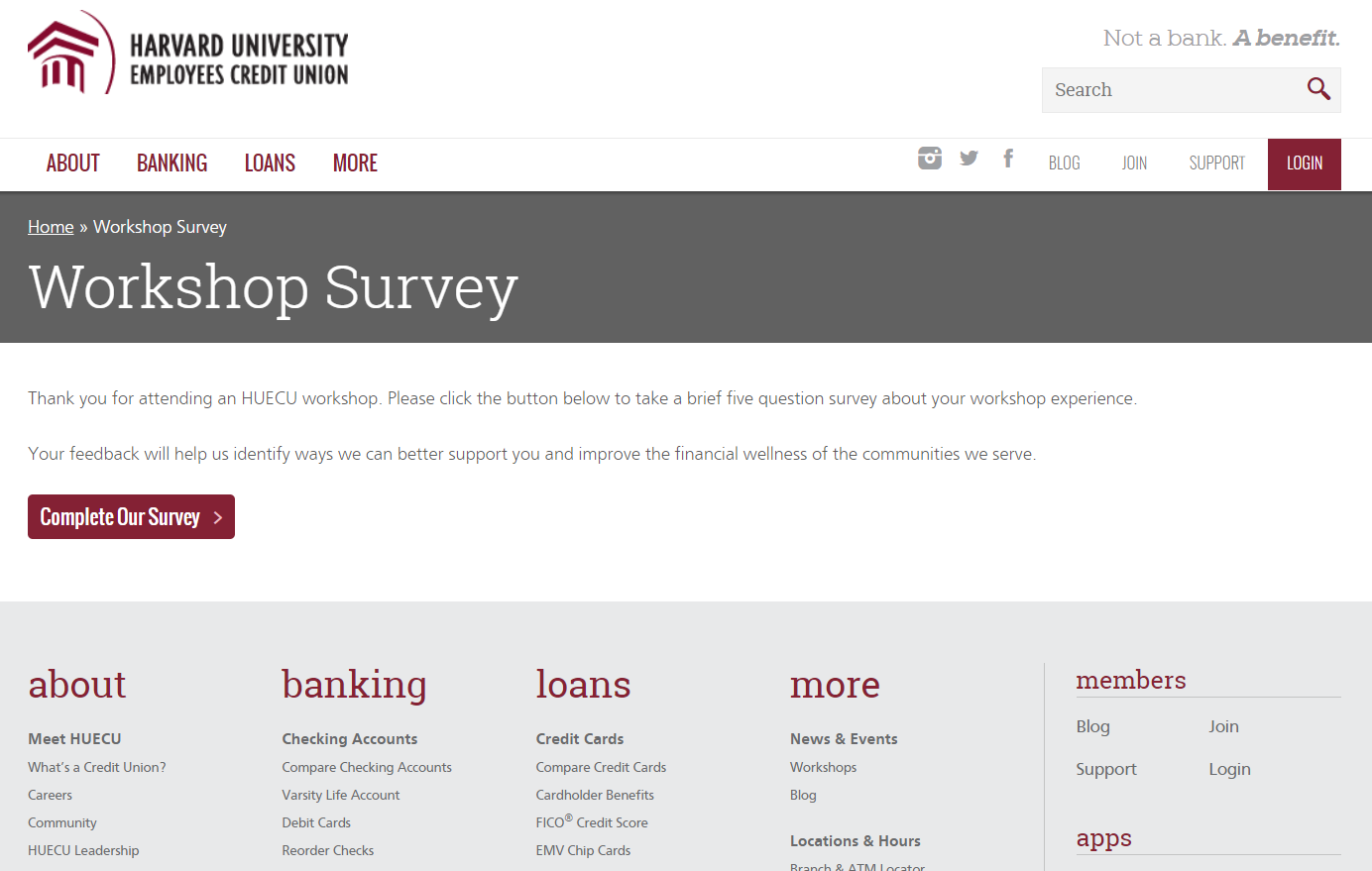 Survey Says
Be sure to let us know what you thought 
of this webinar in our online survey.
HUECU.ORG/SURVEY
Disclaimer
This presentation is a general overview of principles you may want to consider. Only you can decide what is best for you. This presentation is educational in nature and is not intended to be, and should not be construed as tax, legal or investment advice. You should always consult a certified advisor for advice on your specific situation. The examples used in this presentation are for illustrative purposes only.
[Speaker Notes: Does this work for the below slide?]
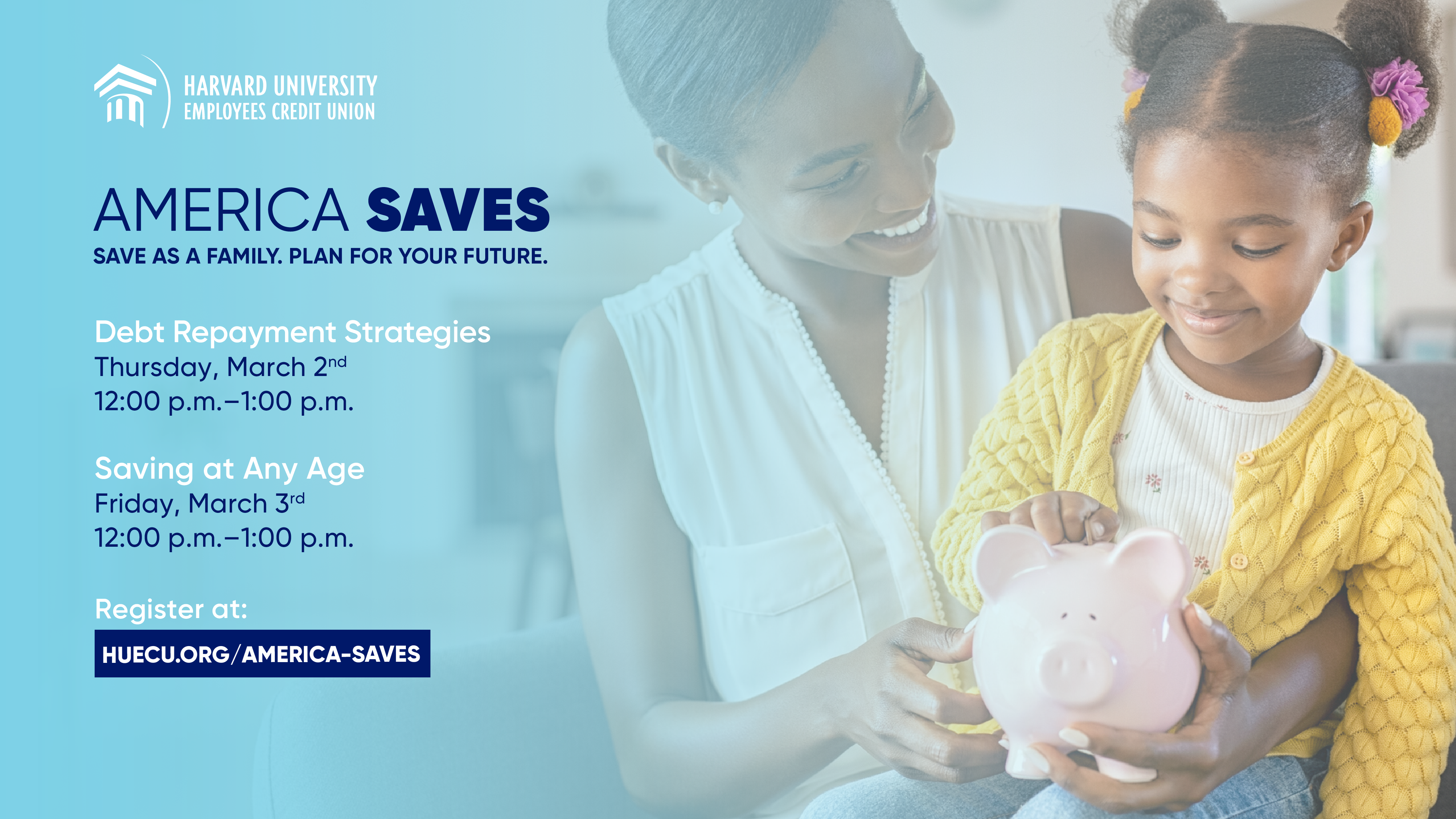 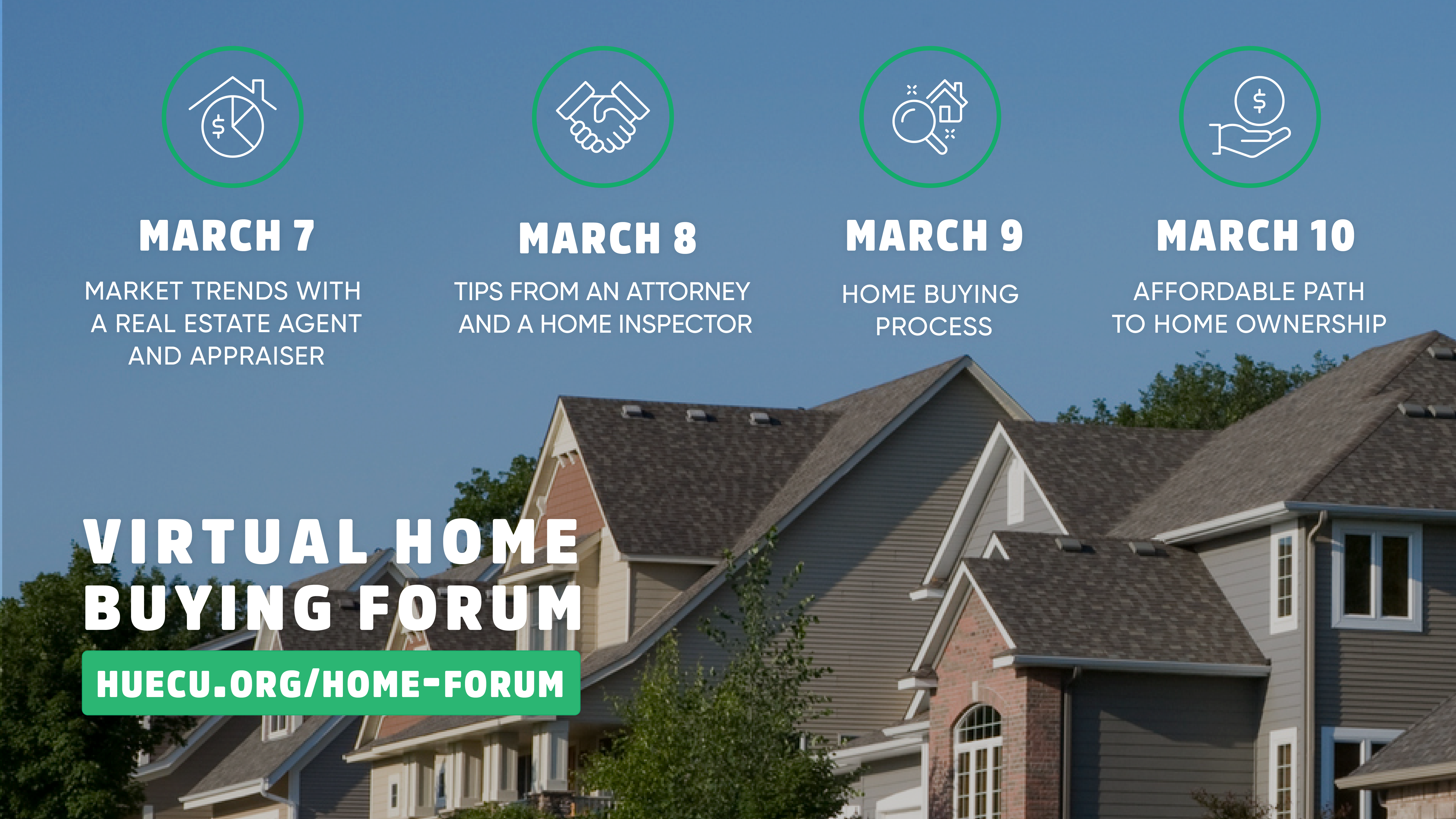 Keep in Touch
huecu@harvard.edu
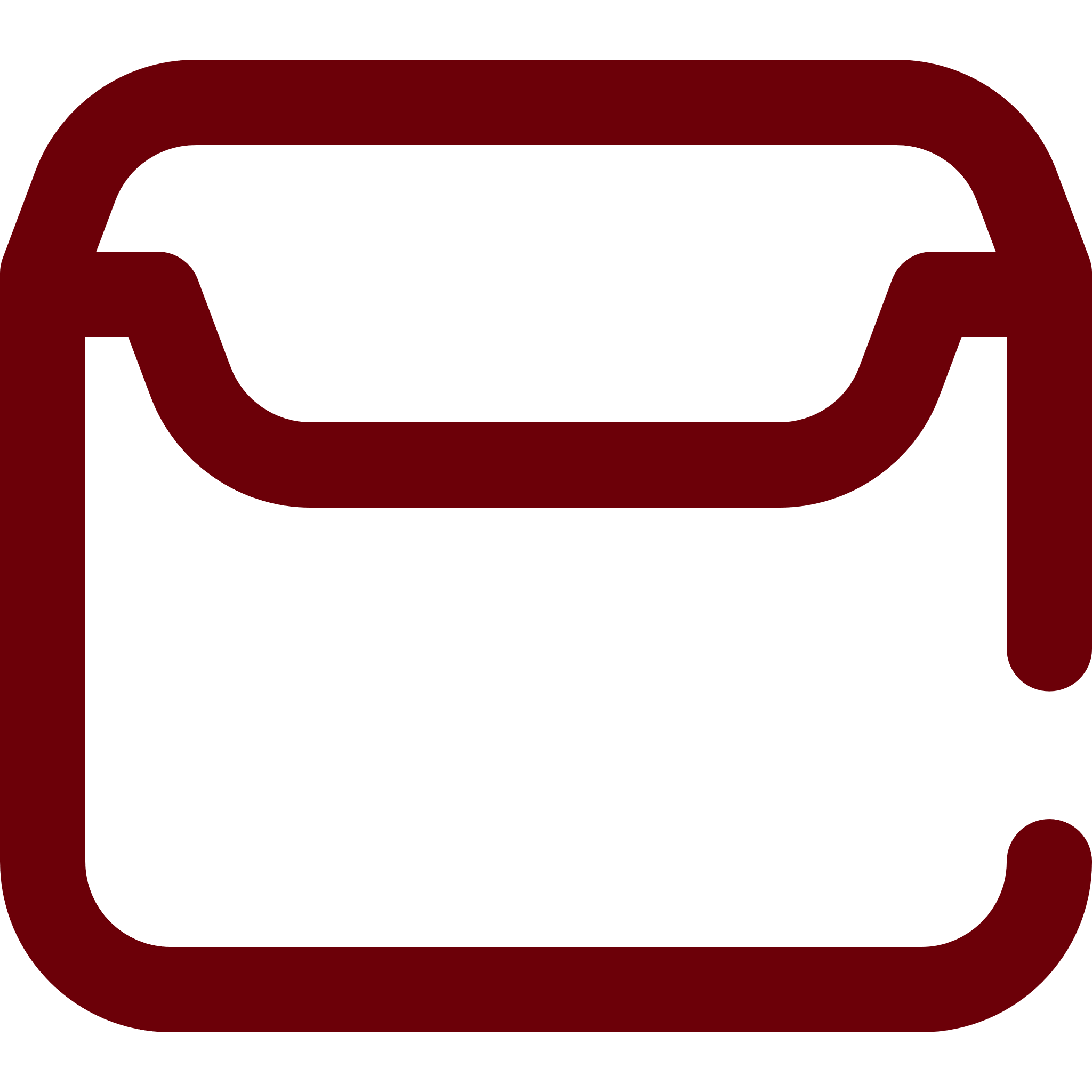 huecu.org
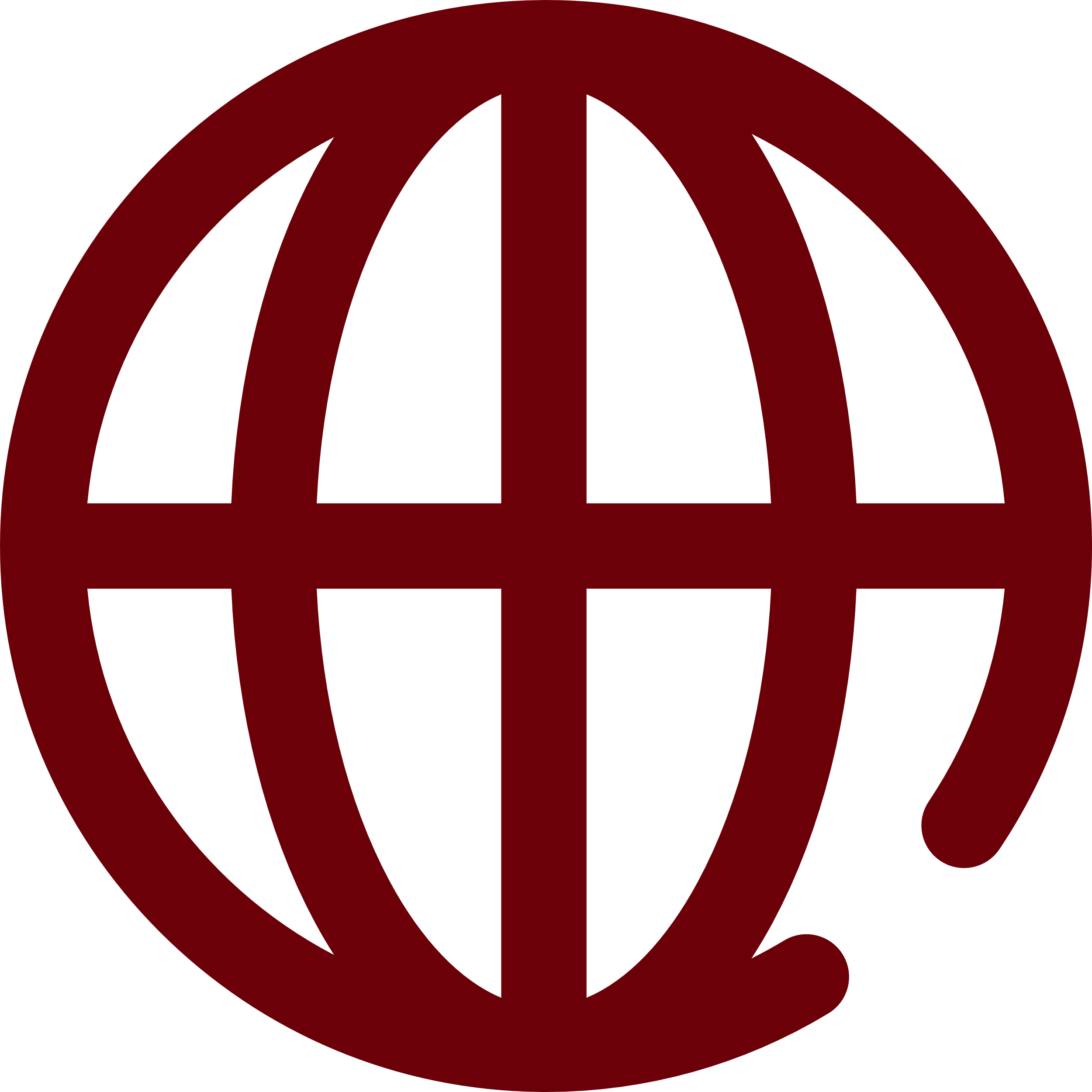 @myHUECU
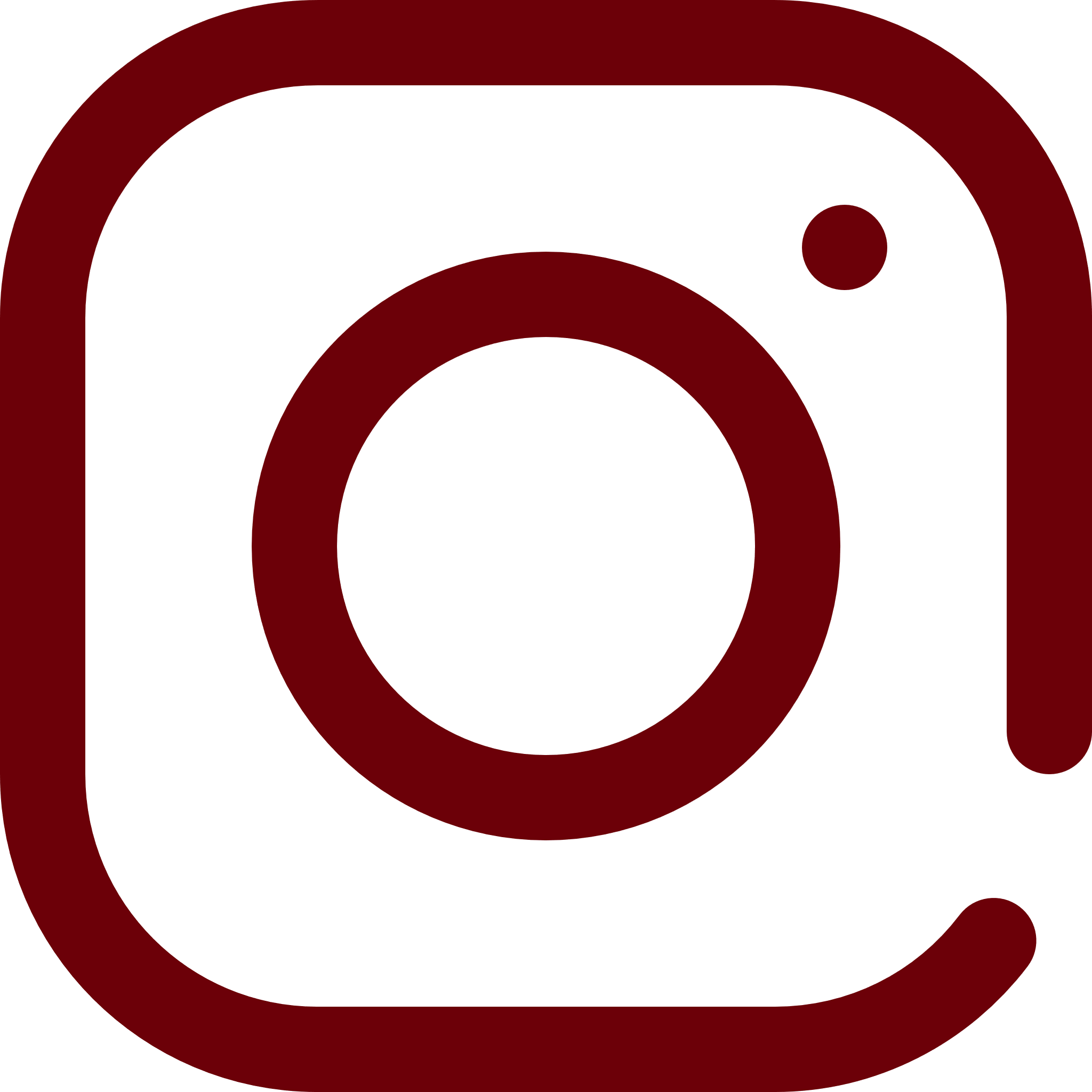 Find us on all social channels
104 Mount Auburn Street
Cambridge, MA 02138
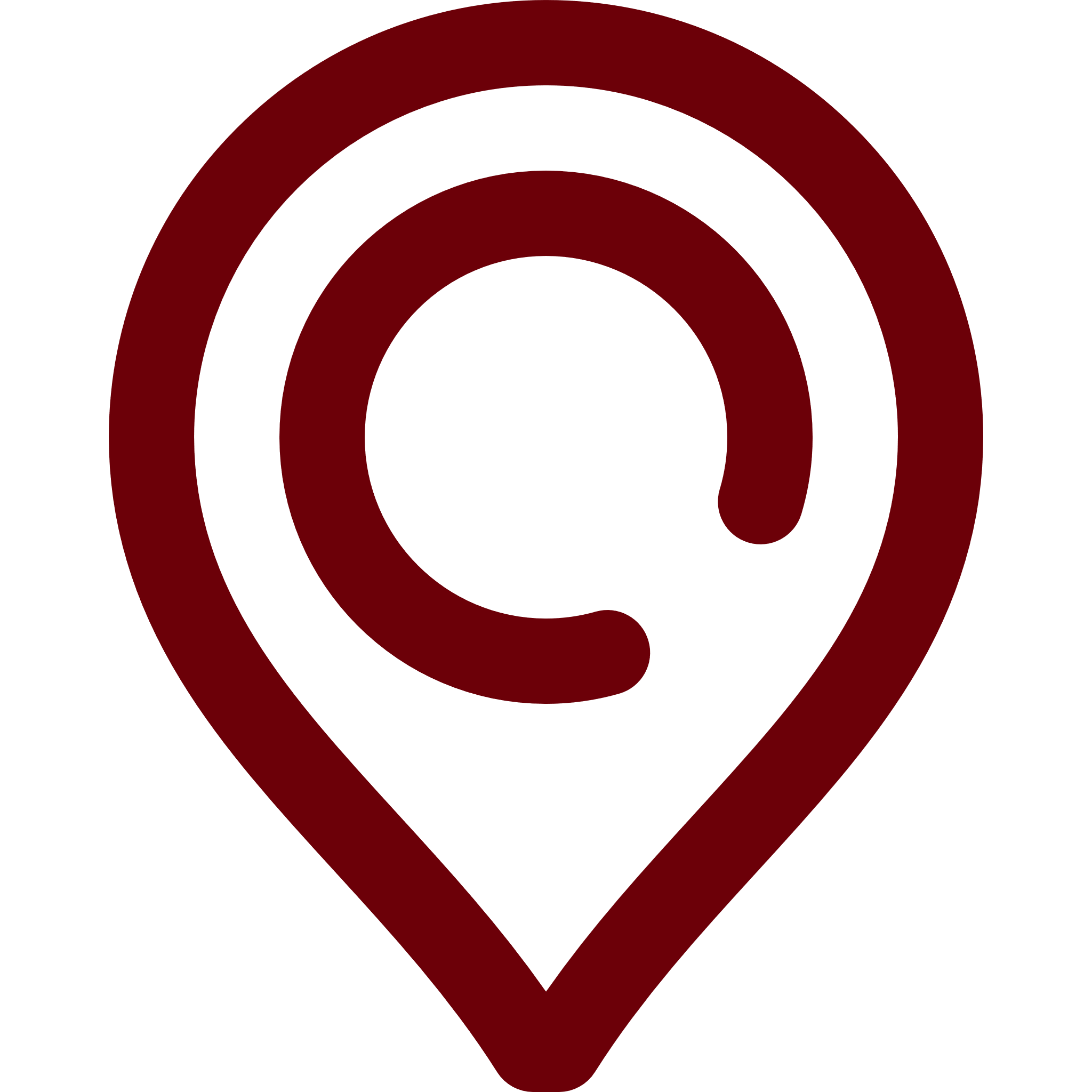 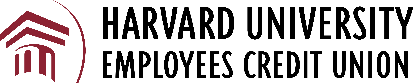